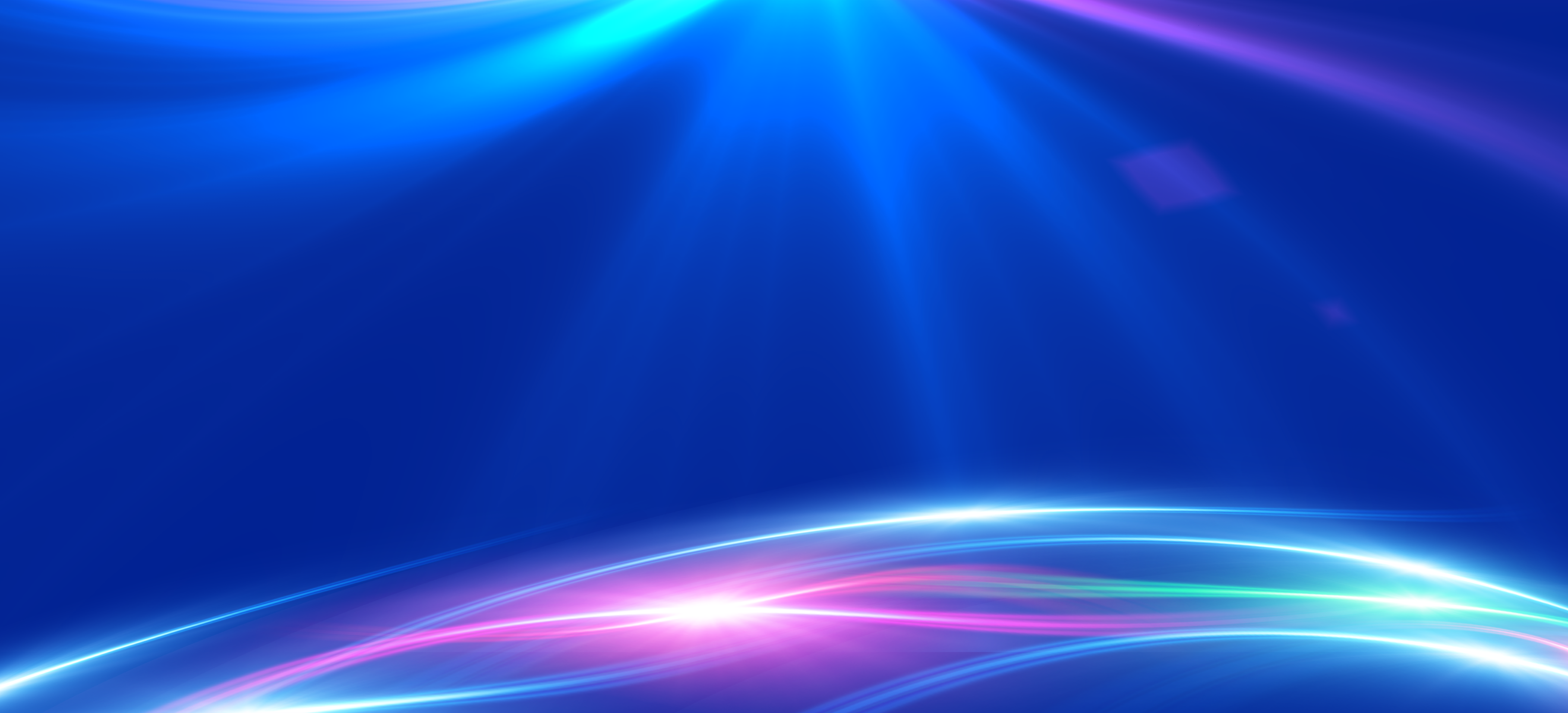 Professional Concentrate Focus Specifically
2020 INTERNET TECHNOLOGY
THE PROFESSIONNAL BUSINESS TEMPALTE
Contents
01
04
02
03
05
Your title
Your title
Your title
Your title
Your title
CONTENT
ADD YOUR TITLE
ADD YOUR TITLE
ADD YOUR TITLE
ADD YOUR TITLE
ADD YOUR TITLE
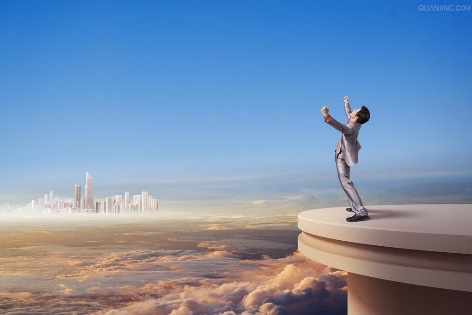 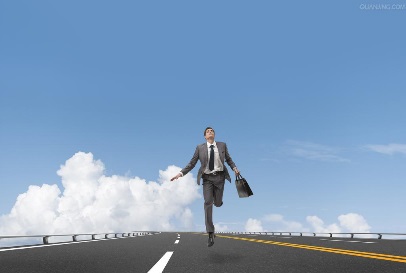 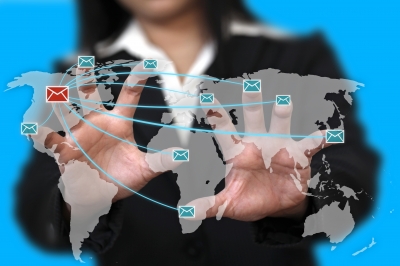 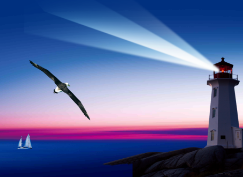 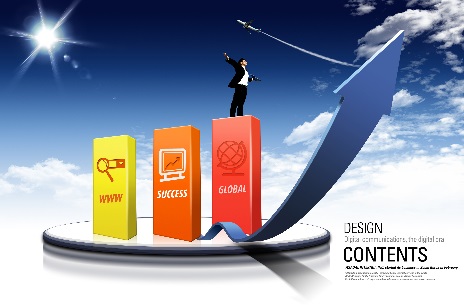 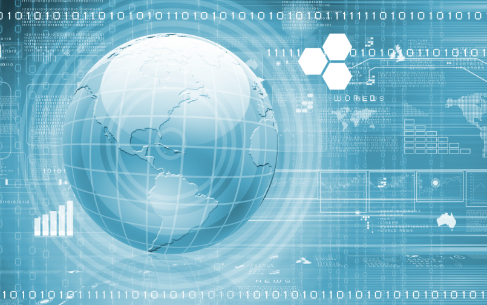 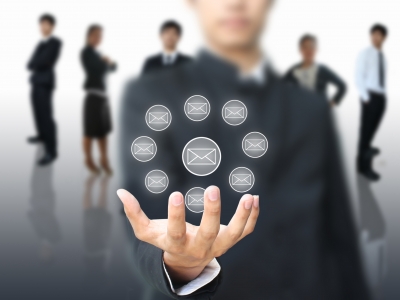 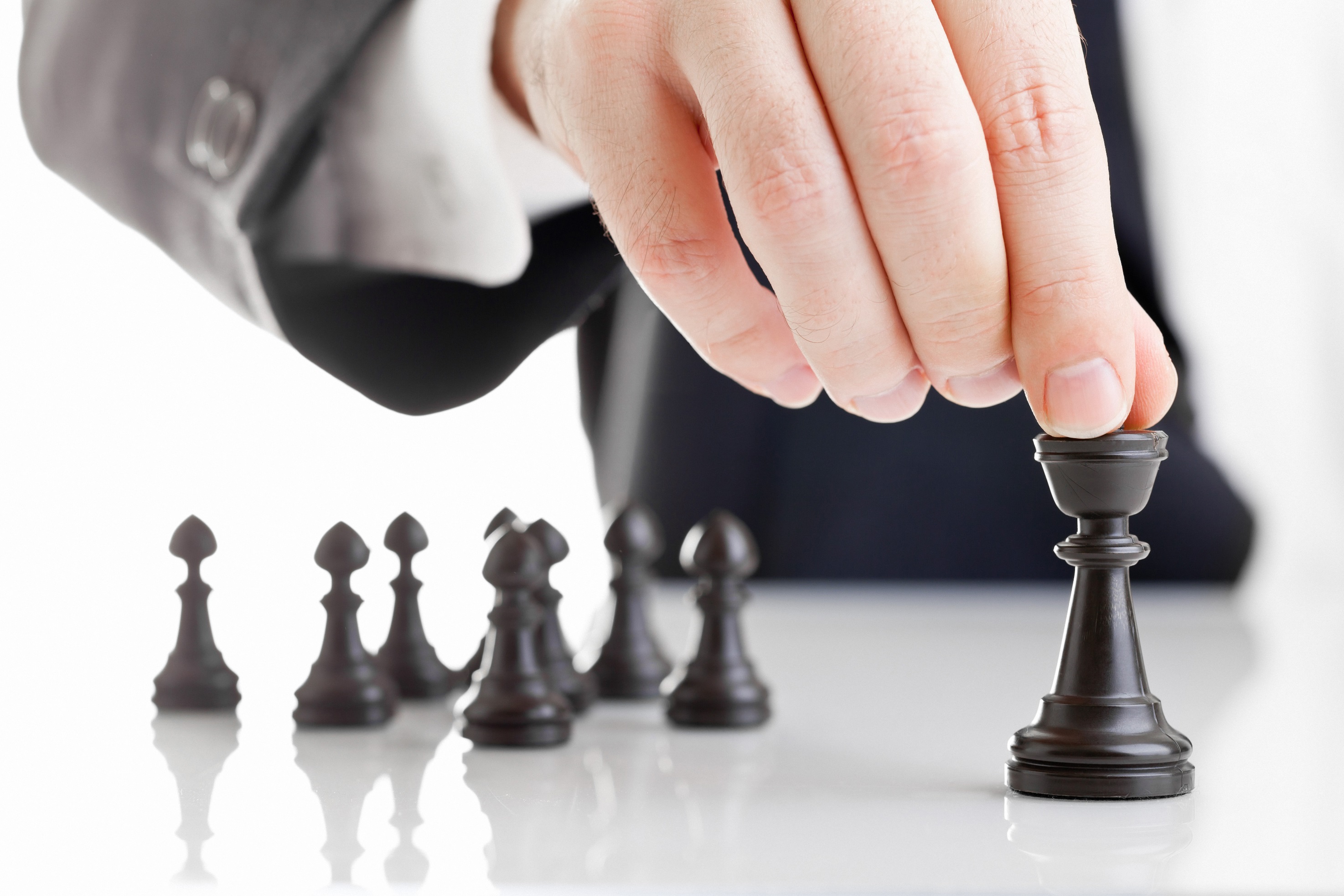 Click to add a title
Enter your content here, the language should be concise, the theme should be clear.
Enter your content here, the language should be concise, the theme should be clear.
Click here to add a text title
4
S
Click to edit the title
Click to edit the title
Click here to edit content and freely stretch the text box size to your needs
Click here to edit content and freely stretch the text box size to your needs
W
O
Click to edit the title
Click to edit the title
T
Click here to edit content and freely stretch the text box size to your needs
Click here to edit content and freely stretch the text box size to your needs
Click here to add a text title
5
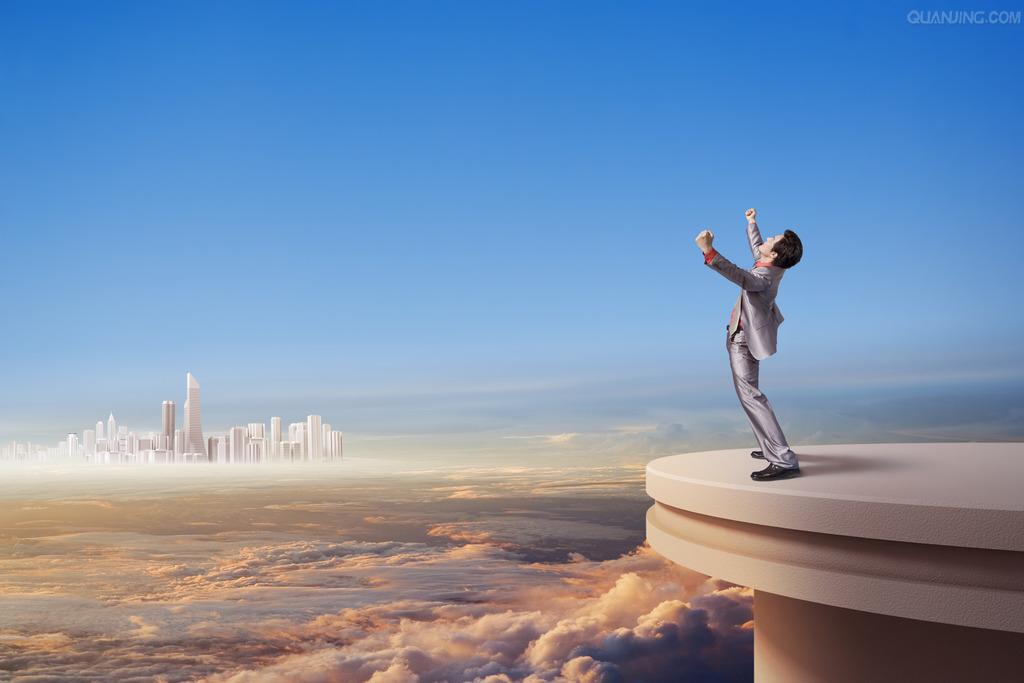 Click to edit the title
Click here to edit content and freely stretch the text box size to your needs
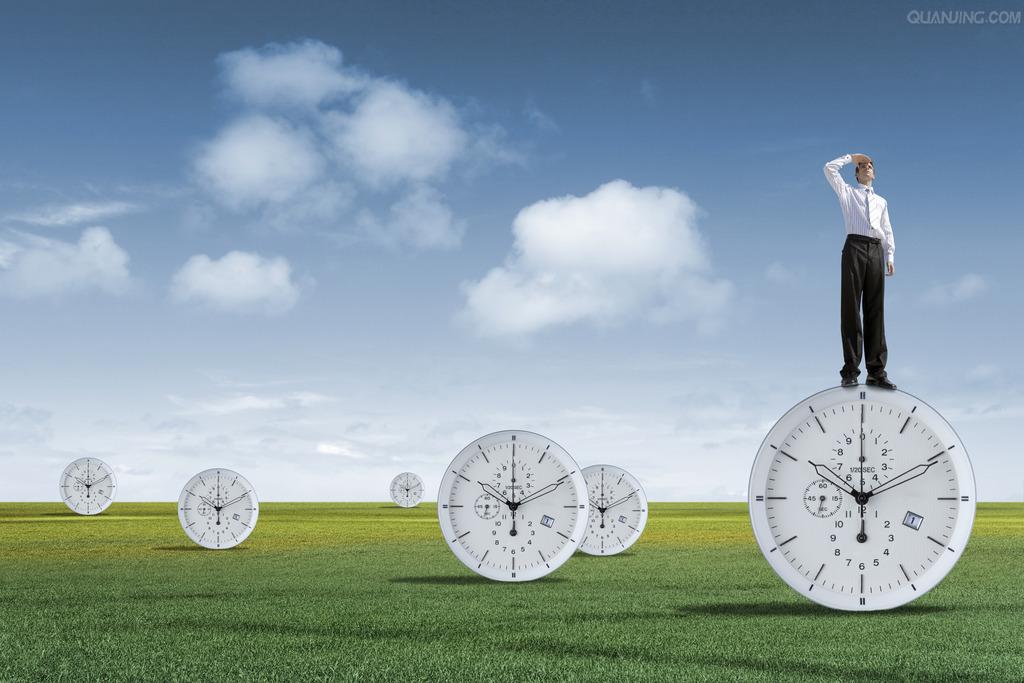 Click here to add a text title
6
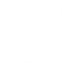 Click to edit the title
Click to edit the title
Click here to edit content and freely stretch the text box size to your needs
Click here to edit content and freely stretch the text box size to your needs
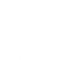 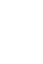 Click to edit the title
Click to edit the title
Click here to edit content and freely stretch the text box size to your needs
Click here to edit content and freely stretch the text box size to your needs
Click to edit the title
Click to edit the title
Click here to edit content and freely stretch the text box size to your needs
Click here to edit content and freely stretch the text box size to your needs
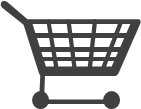 Click here to add a text title
7
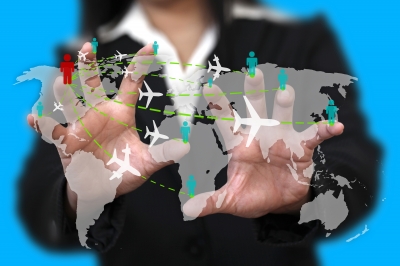 Click to edit the title
Click here to edit what you want, and it is recommended that you use Microsoft Yadark font for presentation, and that all graphic lines and their corresponding materials in this template are freely edited, color-changing, and replaced.
01
Click here to edit what you want, and it is recommended that you use Microsoft Yadark font for presentation, and that all graphic lines and their corresponding materials in this template are freely edited, color-changing, and replaced.
78%
78%
Title
Title
Click to edit the title
Click to edit the title
Click to edit the title
Click to edit the title
Click to edit the title
Click to edit the title
Click here to edit content and freely stretch the text box size to your needs
Click here to edit content and freely stretch the text box size to your needs
Click here to edit content and freely stretch the text box size to your needs
Click here to edit content and freely stretch the text box size to your needs
Click here to edit content and freely stretch the text box size to your needs
Click here to edit content and freely stretch the text box size to your needs
Click here to add a text title
8
Click here to add a text title
9
9%
12%
37%
Click to edit the title
Click to edit the title
Click here to edit content
Click here to edit content
Click to edit the title
Click here to edit content
25%
Click to edit the title
Click here to edit content
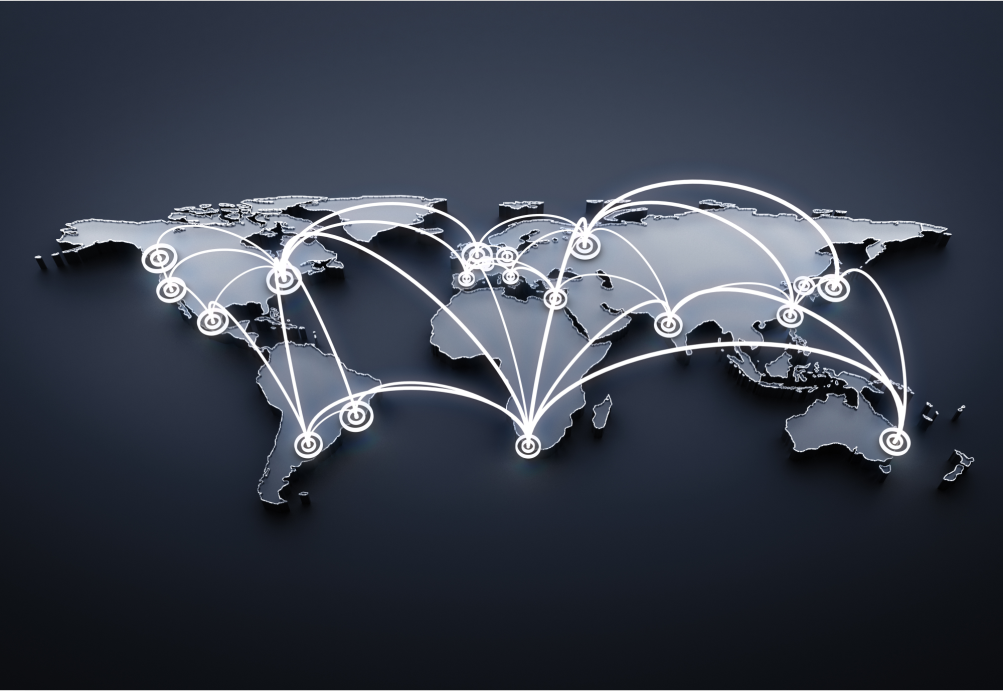 Click to add a title
Enter your content here, the language should be concise, the theme should be clear.
Click here to add a text title
11
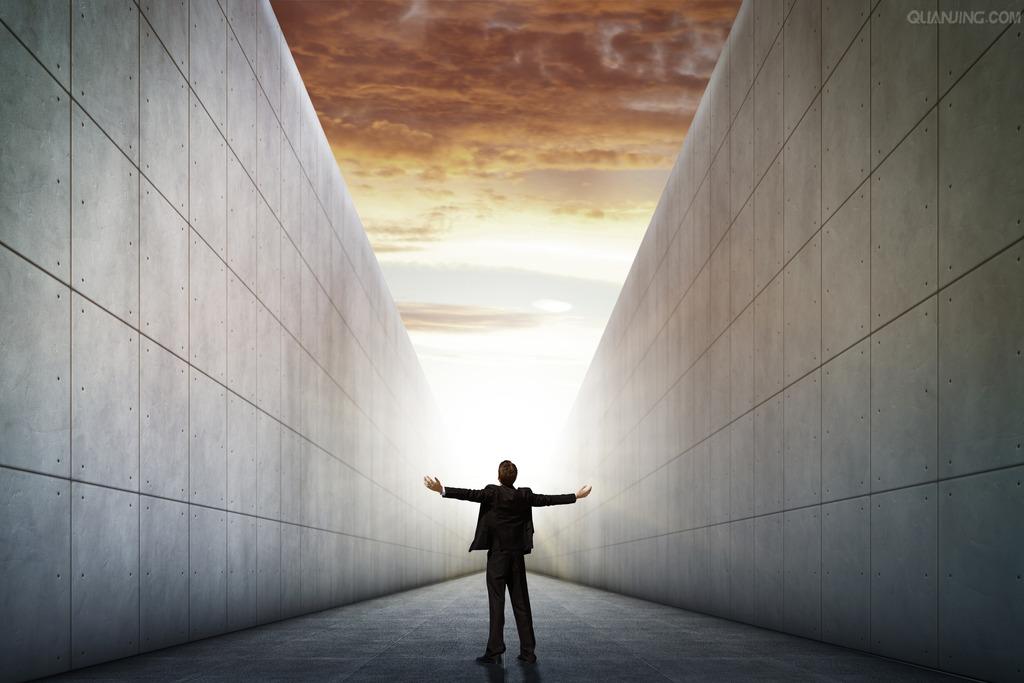 Click to edit the title
Click here to edit what you want, and it is recommended that you use Microsoft Yadark font for presentation, and that all graphic lines and their corresponding materials in this template are freely edited, color-changing, and replaced.
Click here to add a text title
12
Click to edit the title
Click to edit the title
Click here to edit content and freely stretch the text box size to your needs
Click here to edit content and freely stretch the text box size to your needs
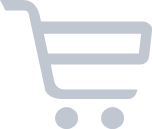 Click to edit the title
Click to edit the title
Click here to edit content and freely stretch the text box size to your needs
Click here to edit content and freely stretch the text box size to your needs
Click here to add a text title
13
Click to edit the title
Click here to edit content and freely stretch the text box size to your needs
Click to edit the title
Click to edit the title
Click here to edit content and freely stretch the text box size to your needs
Click here to edit content and freely stretch the text box size to your needs
Click to edit the title
Click to edit the title
Click here to edit content and freely stretch the text box size to your needs
Click here to edit content and freely stretch the text box size to your needs
Enter the title here
Click here to add a text title
14
Enter your content here, the language should be concise, the theme should be clear. Enter your content here, the language should be concise, the theme should be clear.
Click here to add a text title
15
Keywords
Keywords
Keywords
Keywords
Click here to edit content and freely stretch the text box size to your needs
Click here to edit content and freely stretch the text box size to your needs
Click here to edit content and freely stretch the text box size to your needs
Click here to edit content and freely stretch the text box size to your needs
Keywords
Keywords
Keywords
Keywords
Click here to edit content and freely stretch the text box size to your needs
Click here to edit content and freely stretch the text box size to your needs
Click here to edit content and freely stretch the text box size to your needs
Click here to edit content and freely stretch the text box size to your needs
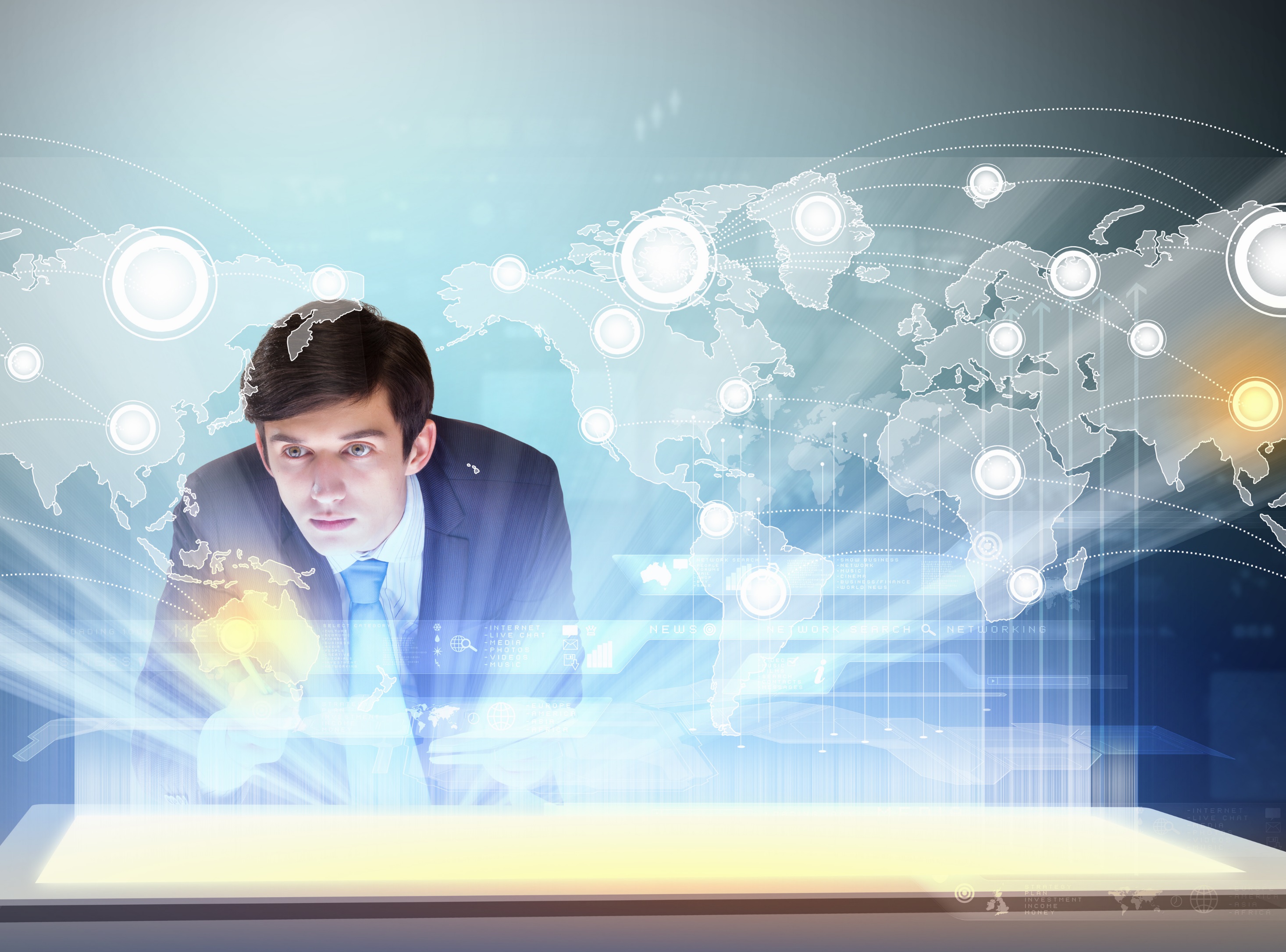 Click to add a title
Enter your content here, the language should be concise, the theme should be clear.
Click here to add a text title
17
2010
2012
2014
2016
2018
2020
Keywords
Keywords
Keywords
Keywords
Keywords
Keywords
Click here to edit content and freely stretch the text box size to your needs
Click here to edit content and freely stretch the text box size to your needs
Click here to edit content and freely stretch the text box size to your needs
Click here to edit content and freely stretch the text box size to your needs
Click here to edit content and freely stretch the text box size to your needs
Click here to edit content and freely stretch the text box size to your needs
Click here to add a text title
18
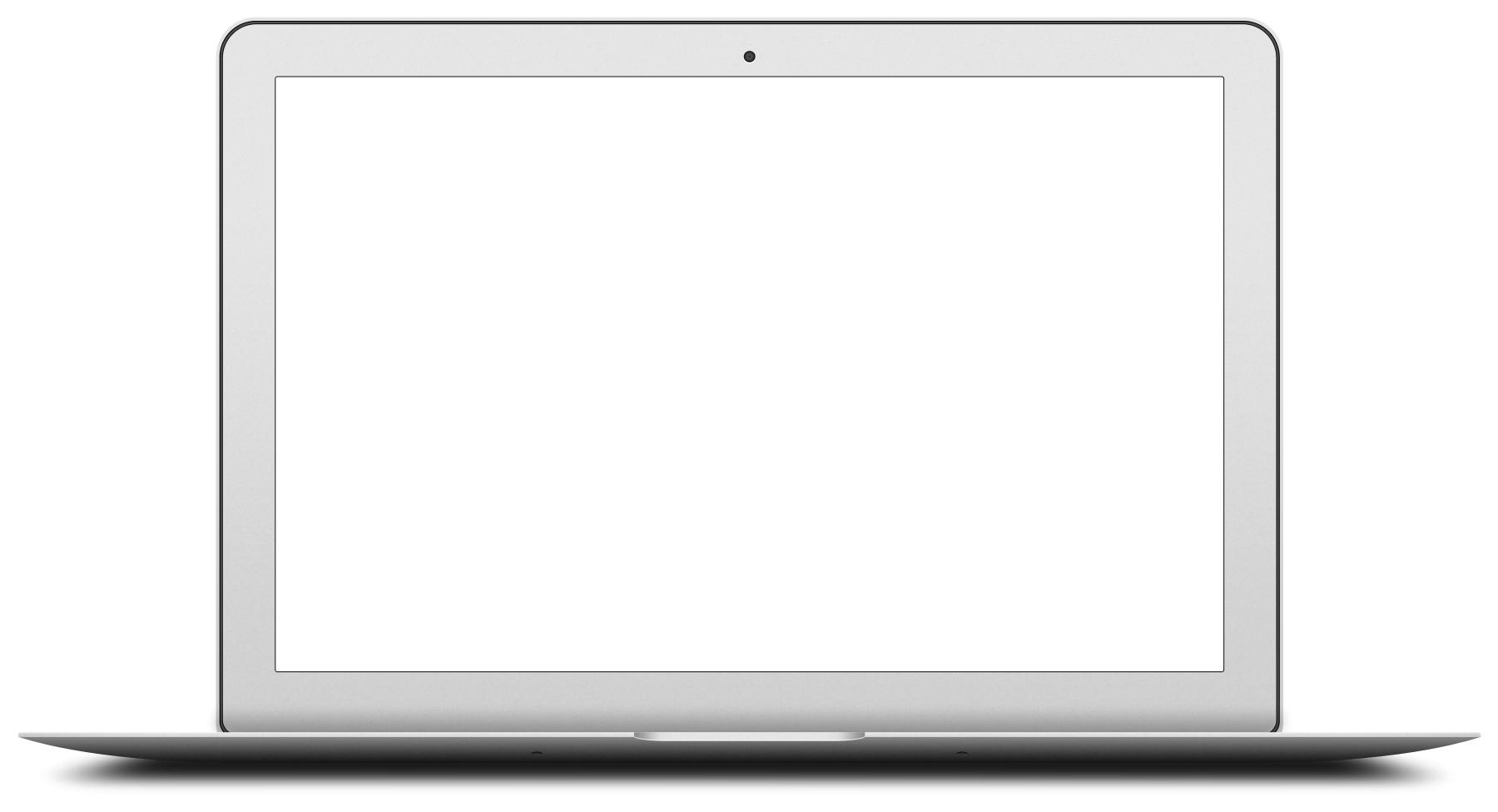 Click to edit the title
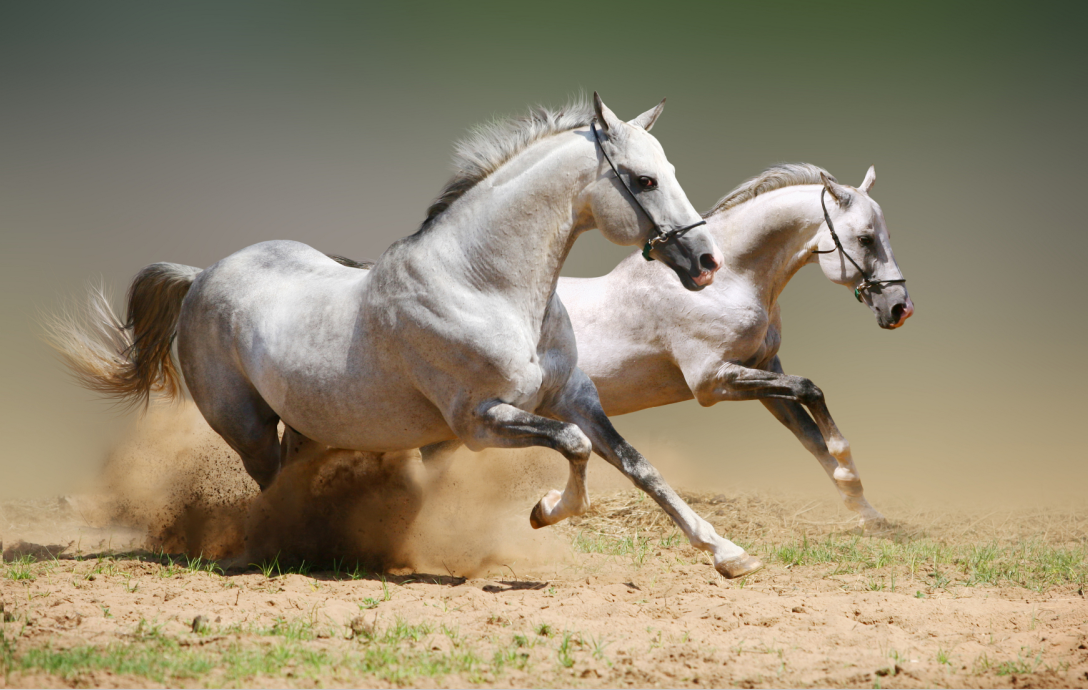 Click here to edit content and freely stretch the text box size to your needs
Click to edit the title
Click here to edit content and freely stretch the text box size to your needs
Click to edit the title
Click here to edit content and freely stretch the text box size to your needs
Click here to add a text title
19
Click to edit the title
Click to edit the title
Click to edit the title
Click to edit the title
Click here to edit content and freely stretch the text box size to your needs
Click here to edit content and freely stretch the text box size to your needs
Click here to edit content and freely stretch the text box size to your needs
Click here to edit content and freely stretch the text box size to your needs
Click here to edit what you want, and it is recommended that you use Microsoft Yadark font for presentation, and that all graphic lines and their corresponding materials in this template are freely edited, color-changing, and replaced.
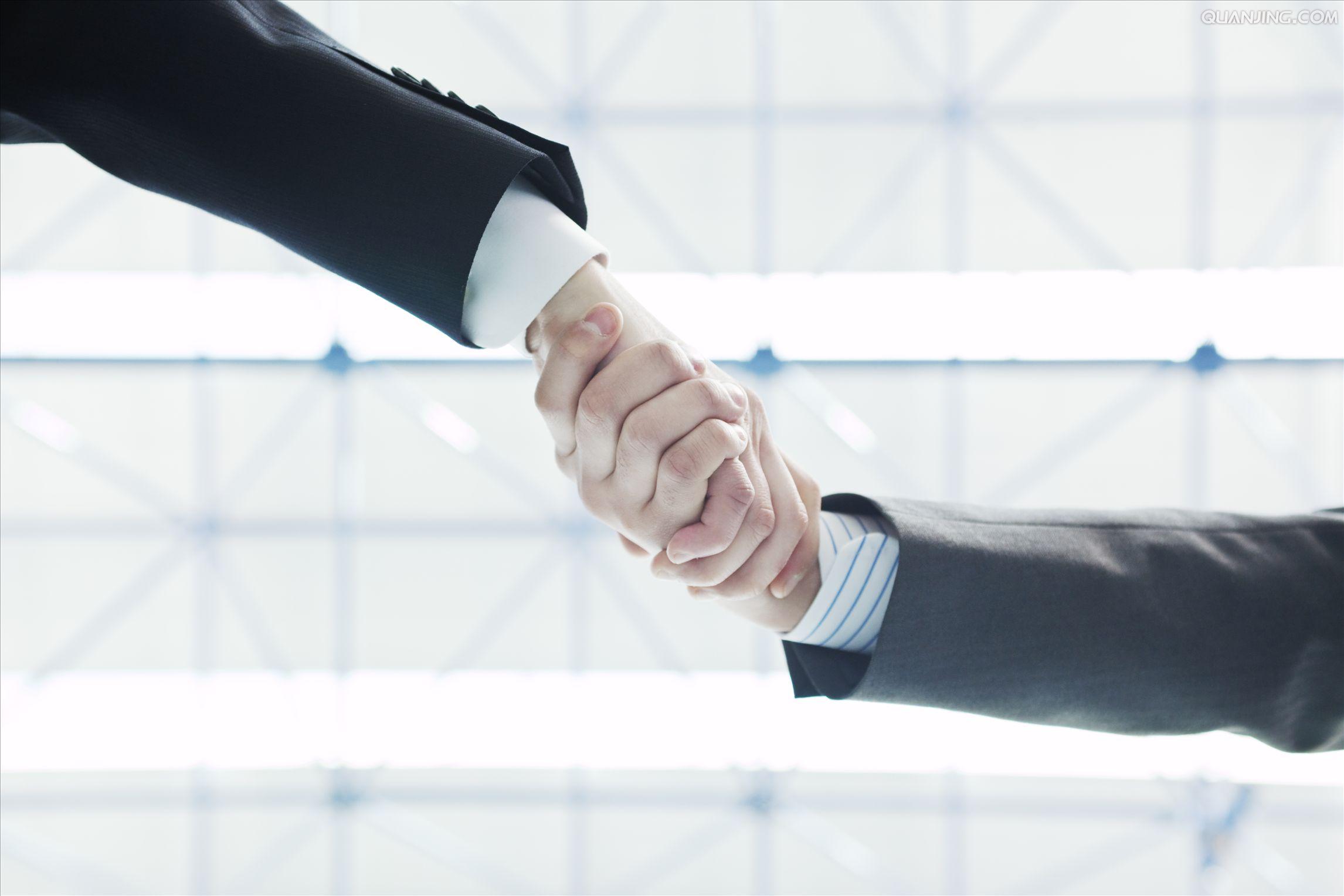 Thanks for the guidance!
THANKS FOR YOUR ATTENTION